Ольга Ивановна Высоцкая«Одуванчик»
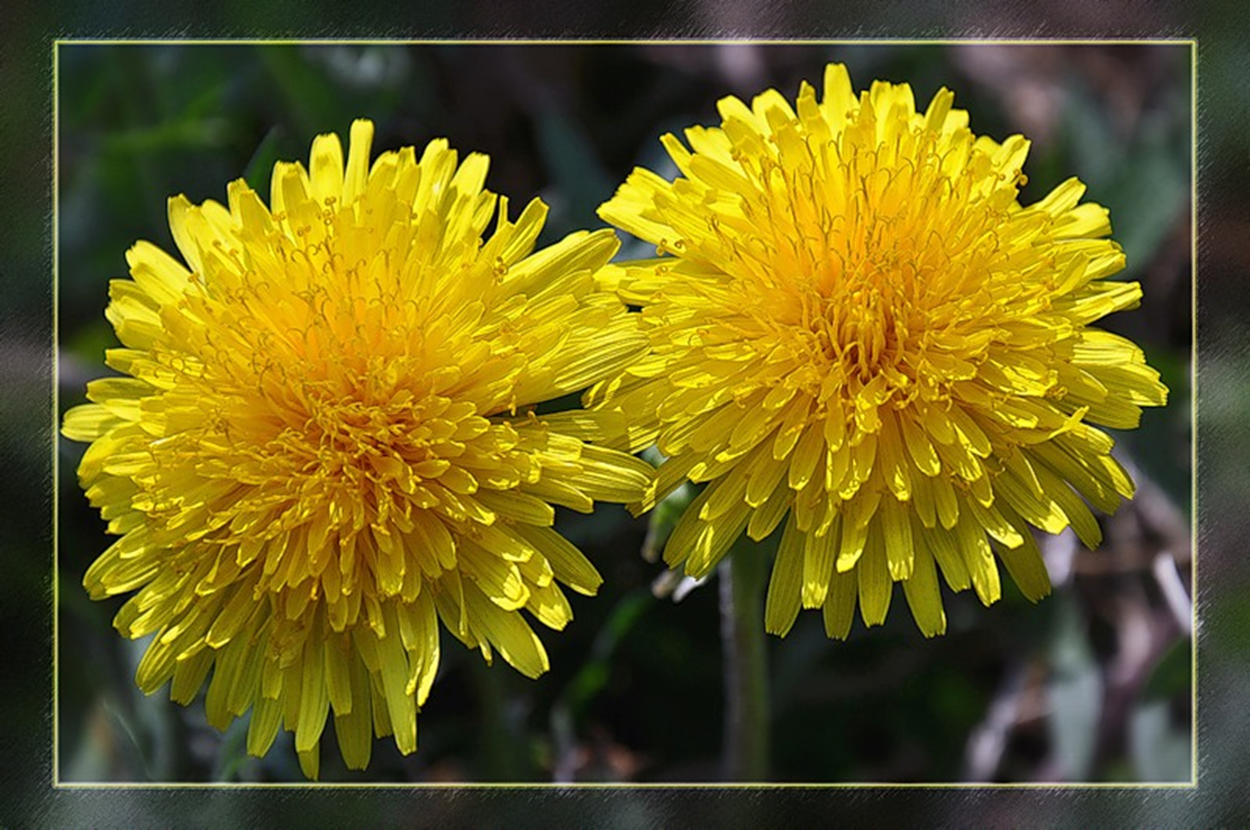 Цель урока: знакомство с литературным произведением.
Тип урока: Урок получения новых знаний с элементами исследования.
Задачи урока:
создать условия для формирования читательских навыков, развития речи; 
-способствовать развитию навыка работы над сюжетом произведения, навыков сравнительного анализа; 
-содействовать выработке внимательного и бережного отношения к природе, воспитанию коммуникативных правил при работе в парах.
Биография поэтессы
Ольга Ивановна Высоцкая – это знаменитая российская поэтесса, драматург и переводчица. Родилась Ольга Высоцкая в 1903 году в Москве.
Еще в юном возрасте поэтесса начала писать детские сказки и стихотворения. В 1930 году мир увидела ее первая книга «Старушкины игрушки». За период своего творчества Ольга Высоцкая написала много детских произведений по мотивам русских и зарубежных сказок.
Многие ее стихотворения были поставлены на музыку. Детские стихи, которые создавала поэтесса – очень добрые, интересные, их легко читать и учить наизусть. Ольга Высоцкая описывала в своих произведениях красоту окружающей природы, веселую и беззаботную жизнь маленьких детей. Многие из ее стихотворений, наверняка, известны вам из раннего детства.
О. Высоцкая «Одуванчик»
Уронило солнцеЛучик золотой,Вырос одуванчик,Первый молодой
У него чудесныйЗолотистый цветОн большого солнцаМаленький портрет.
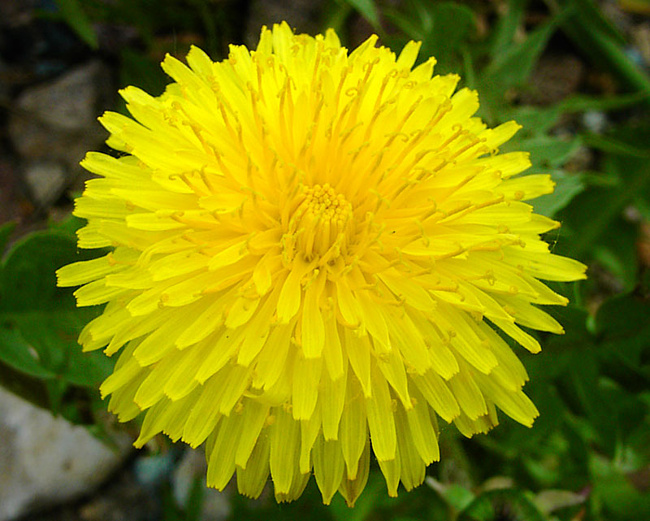 Анализ стихотворения «Одуванчик»
Читая первую строку стихотворения «Одуванчик», мы представляем перед собой весеннее поле, укрытое зеленой травой. Теплое солнышко ласкает своими лучами все растения. Один лучик отрывается от солнышка и падает на землю. Из него вырастает красивый одуванчик.
Он еще не превратился в комочек из серых зонтиков, которыми любит играть ветер, а представляет собой желтенький цветок. Вы, наверное, замечали, как похожи желтые одуванчики на солнце? Именно об этом цветке и пишет О. Высоцкая. Поэтесса сравнивает одуванчик с солнышком.
 Его маленькие желтые лепестки напоминают солнечные лучи. Автор сравнивает одуванчика с портретом самого солнца, словно какой – то неизвестный художник изобразил его среди молодой весенней зелени. Первый одуванчик стал предвестником теплых дней, подтверждением того, что холодные дни вернуться еще нескоро.
Чему учит нас стихотворение «Одуванчик»?
Многие дети не только видели одуванчики, растущие в садах или на лужайках в мае, но и охотно игрались с ними, сплетая эти цветочки в красивые венки. Однако не все дети замечают, что одуванчики очень сильно похожие на весеннее солнце. Поэтесса Ольга Высоцкая учит детей замечать красоту природы, которая нас окружает.
Ведь некоторые люди видят в одуванчике простой цветок, который, как и все остальные цветы скоро увянет. И только те люди, которые умеют ценить красоту по-настоящему, могут увидеть в растении нечто больше, как увидела в обычном одуванчике самое настоящее солнце поэтесса О. Высоцкая. Детям следует учиться с открытым сердцем, воспринимать окружающую природу, заботиться о ней, и видеть ее красоту и непревзойденность.